Even more Python for biological data
Curtis Huttenhower (chuttenh@hsph.harvard.edu)
Sagun Maharjan (smaharjan@hsph.harvard.edu)
Sharifa Sahai (sharifasahai@g.harvard.edu)

http://huttenhower.sph.harvard.edu/bst272
Questions on PS1?
Questions on PS2?
1/12/20
2
Imports, NumPy, and SciPy
1/12/20
3
import and modules
The import keyword makes prewritten code (and sometimes data) from an external module (or library) available to use.
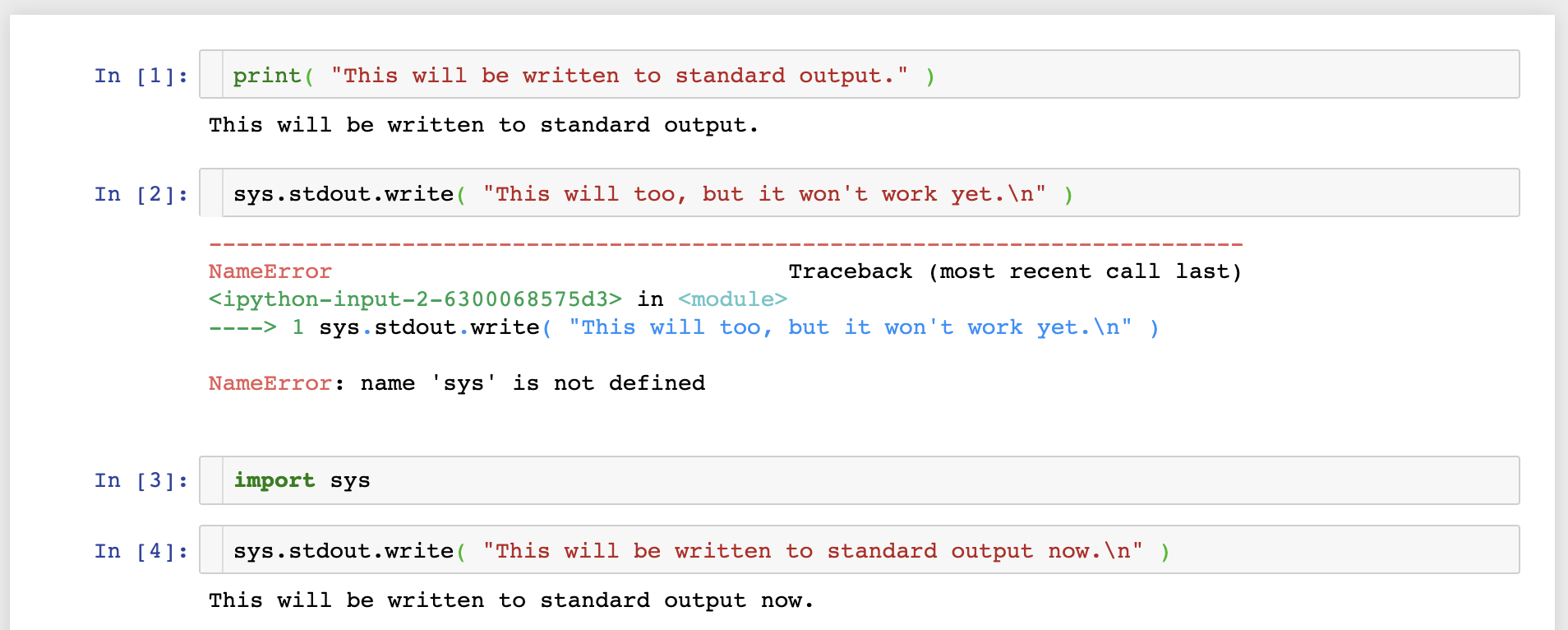 1/12/20
4
Modules and the standard library
Python has many, many modules available by default in its standard library.
https://docs.python.org/library/

sys:		basic system interface (stdio, command line, etc.)
csv:		native CSV, TSV, and Excel file manipulation
re:		regular expressions (fancy text pattern manipulation)
random:		many types of random number generation
doctest:		quick, comment-based code documentation and testing
argparse:	write your own command line interface and parameters
logging:		pretty interface for debugging and data validation
math:		basic math operations (more on this soon)
gzip:		compressed file manipulation (also zipfile etc.)
urllib:		online data retrieval
unittest:	fancier code testing interface
threading and multiprocessing:	parallel processing interfaces

Many, many, many more!
1/12/20
5
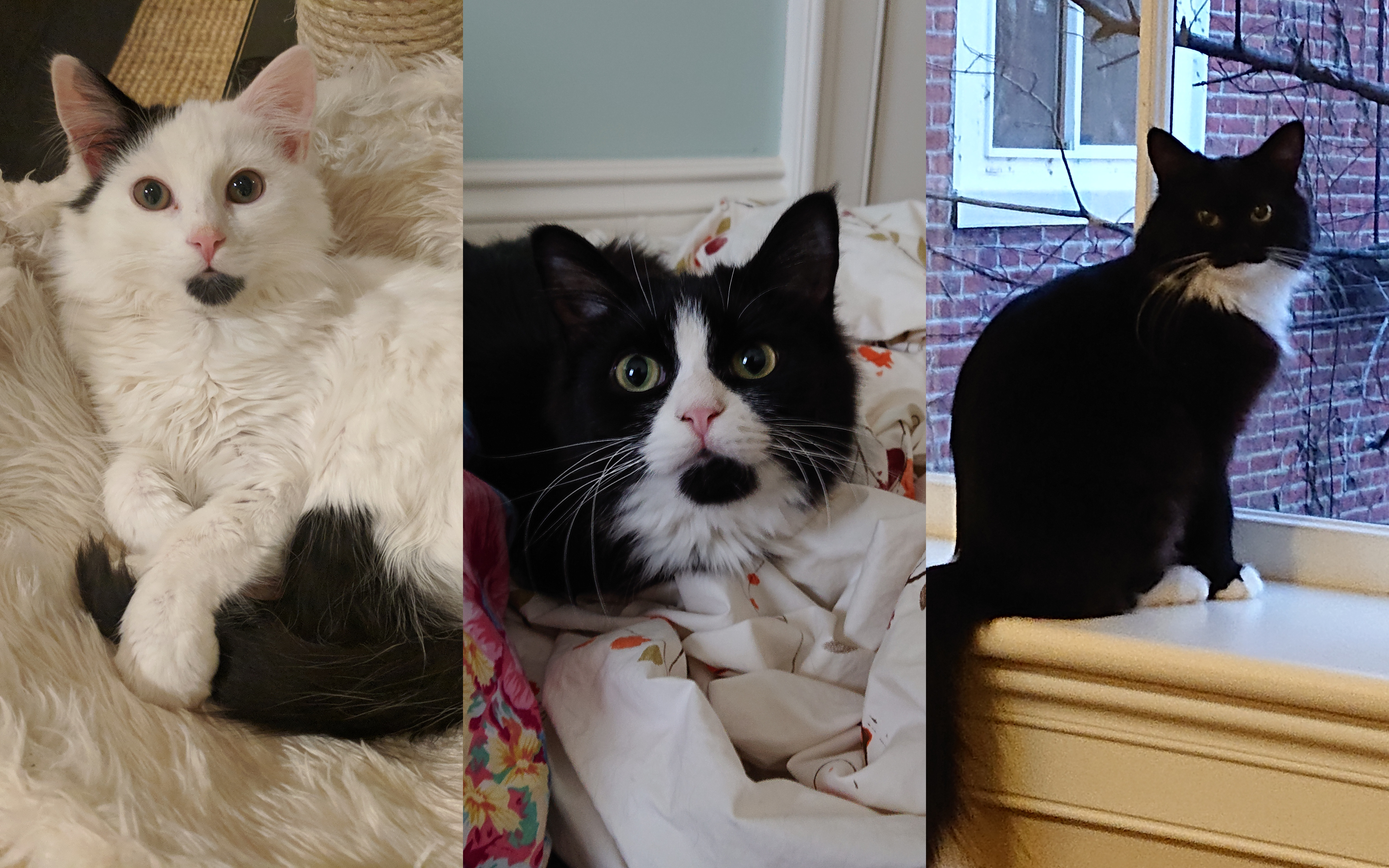 🐞
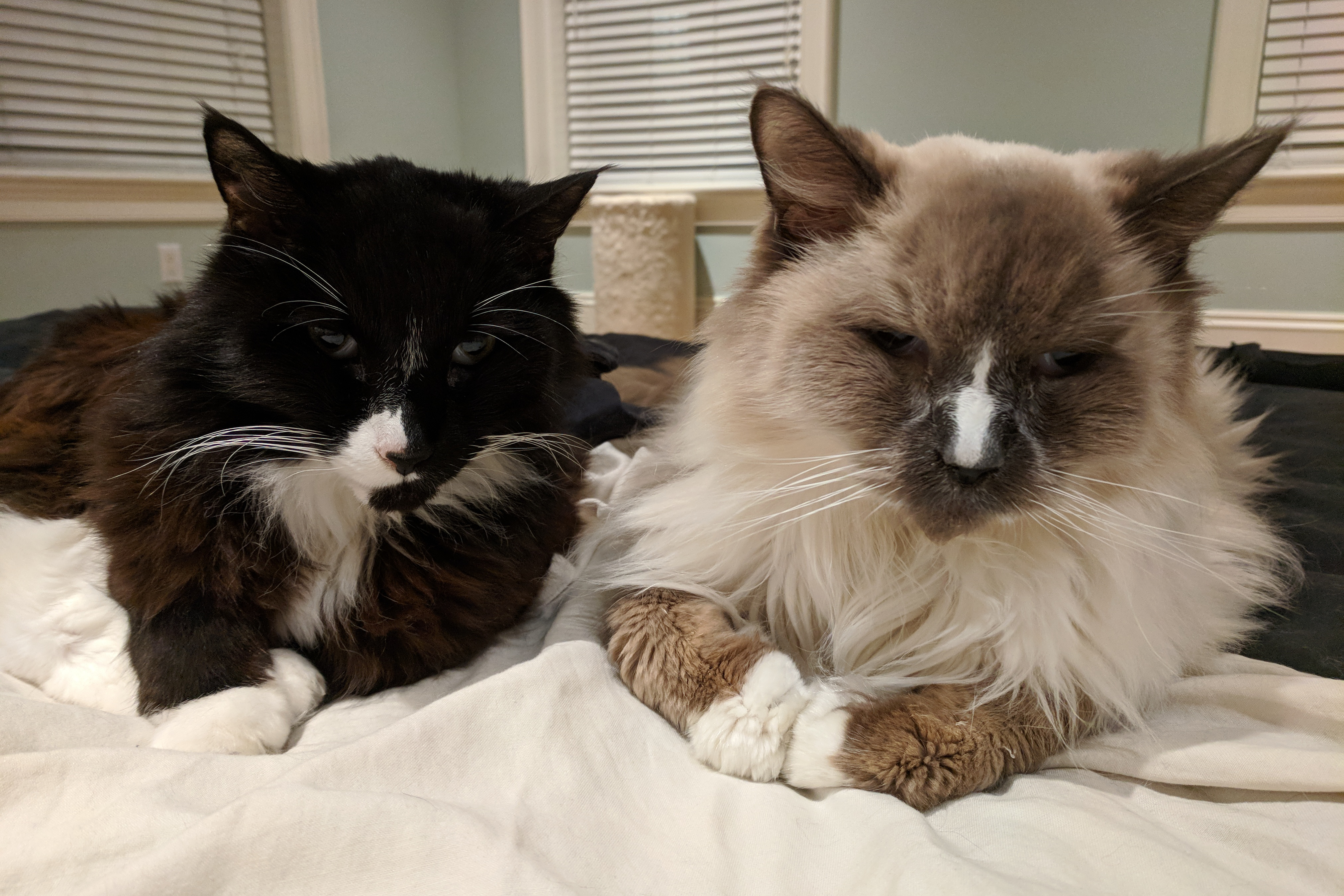 csv (and cats)
🐝
🦋
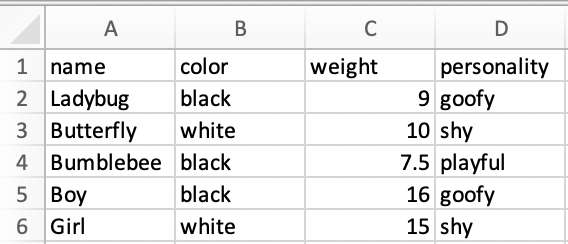 1/12/20
6
Conda and PyPI
In case these aren't enough, there are multiple standard mechanisms for getting even more pre-written modules.

Conda is the most modern and high-quality.
https://docs.anaconda.com/anaconda/packages/pkg-docs/
Written to support the Anaconda Python distribution.
Now used for lots of (often curated) packages.

The Python Package Index (PyPI) is almost as good.
https://pypi.org/
Slightly older, but much larger.

Many tools that you might want to use are already available on one of these.
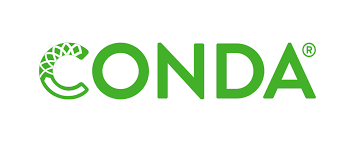 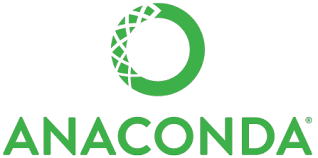 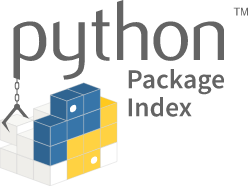 1/12/20
7
NumPy, SciPy, and the SciPy stack
The "SciPy stack" refers to a set of interdependent modules (a software stack) used for scientific computing in Python.
All made to play nicely with Jupyter (or more so vice versa).

numpy: 		low-level library for very efficient vector and matrix operations
scipy:		high-level library for scientific data storage and manipulation
Pandas:	high-level library for structured data (table, series) manipulation
matplotlib:	low-level library for making figures and plots
seaborn:	high-level library for making even prettier figures and plots


Plus a few more that we won't worry about…
And even more importantly, they play nice with others.
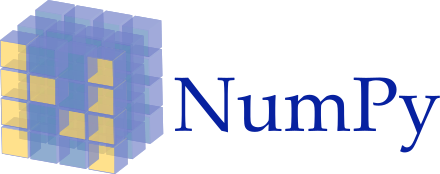 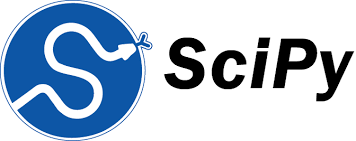 1/12/20
8
NumPy
NumPy defines a world of arrays and matrices.
Although a matrix is just an array with two axes.
[1, 2, 3] is an array with one axis (of length 3).
[[1, 2, 3], [4, 5, 6]] is an array with two axes (of lengths 2 and 3, respectively).

NumPy arrays (technically ndarray) look a lot like lists, but they're not.
Although they generally implement a very similar interface.
And with SciPy / Pandas, you probably won't often use them directly anyhow.
1/12/20
9
NumPy
1/12/20
10
SciPy
SciPy contains a much larger sub-library of numerical computing modules,most of which I essentially never use directly.
Except for scipy.stats







Again, these are often used behind the scenes by other tools.
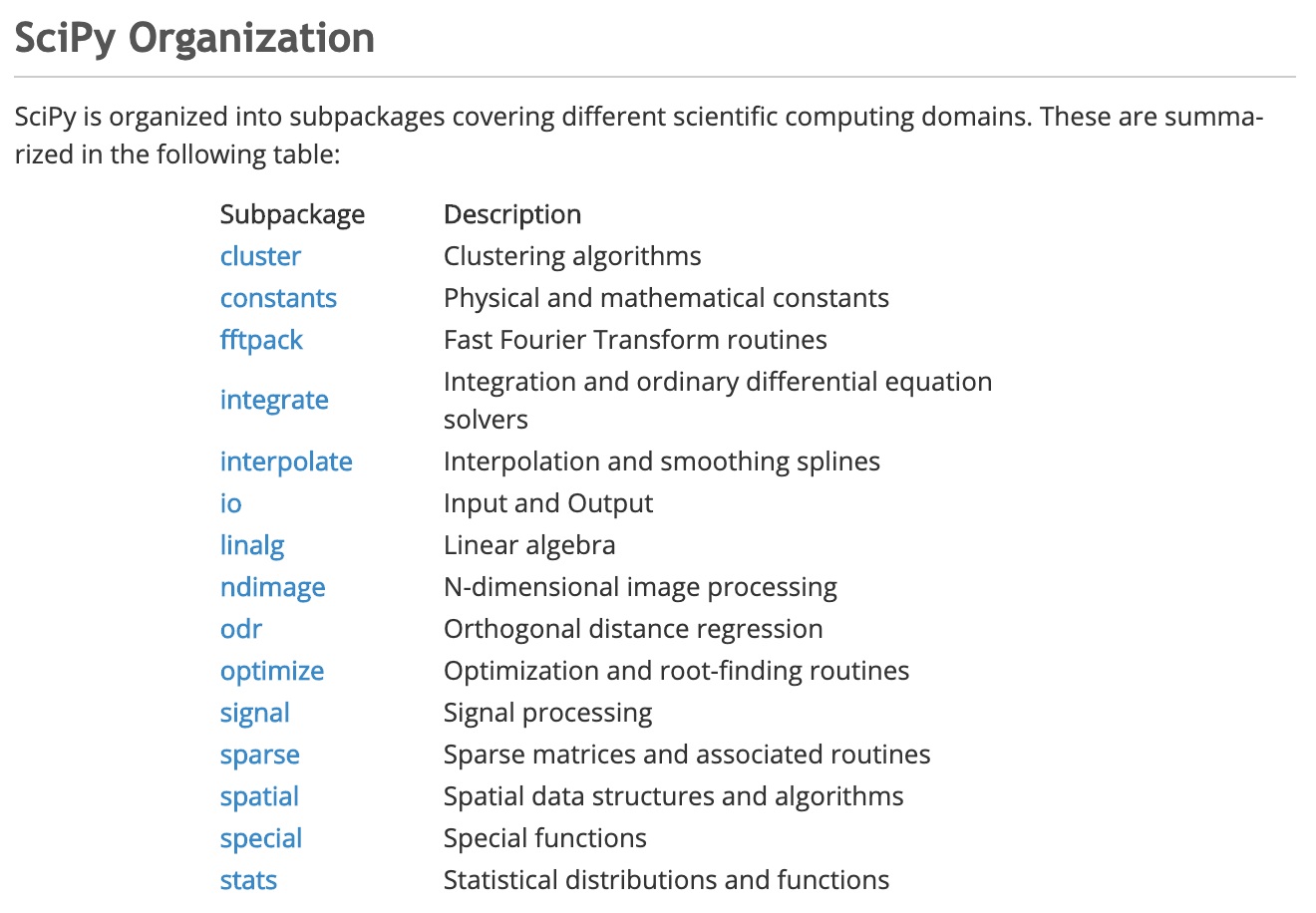 1/12/20
11
scipy.stats
1/12/20
12
scipy.stats
1/12/20
13
scipy.stats
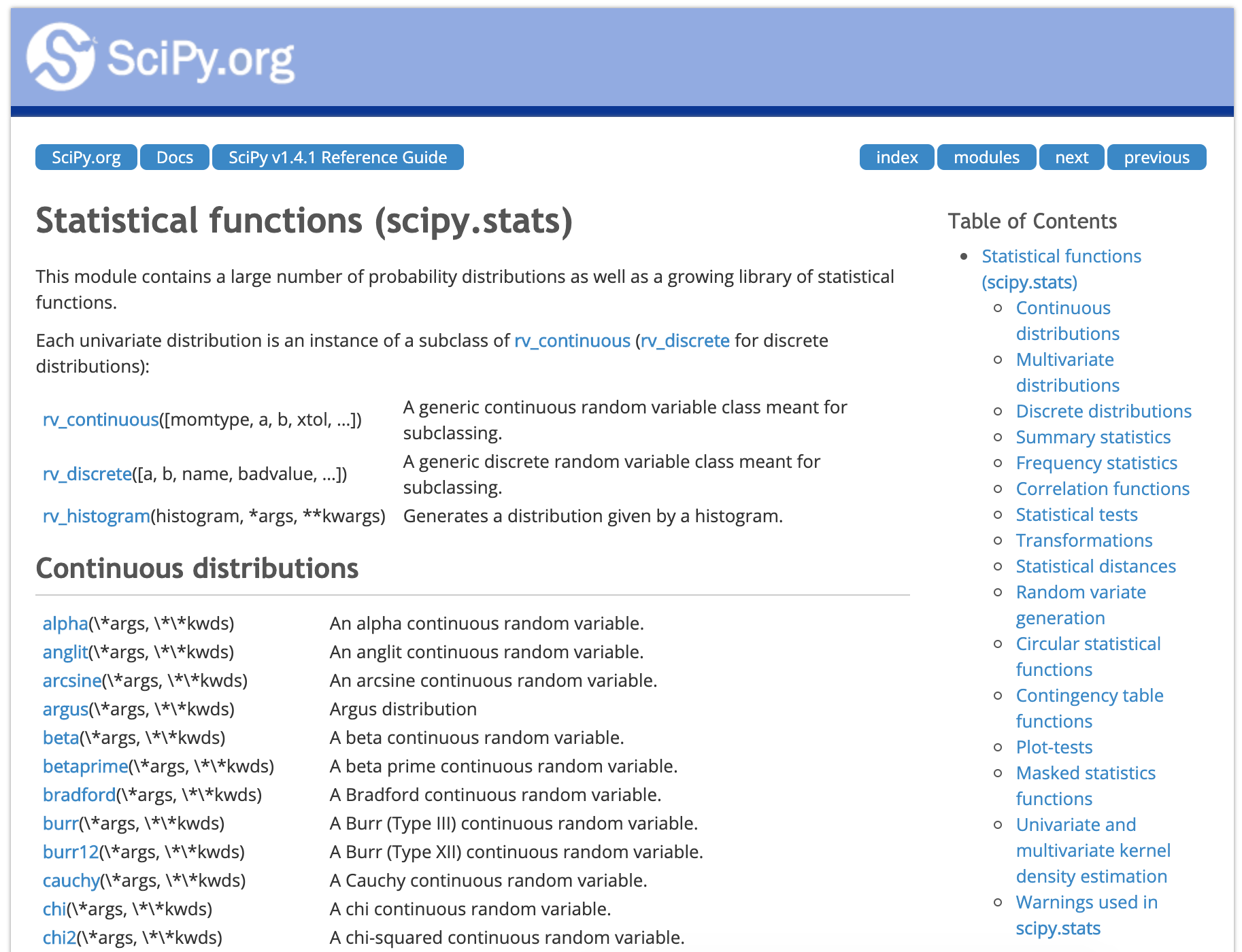 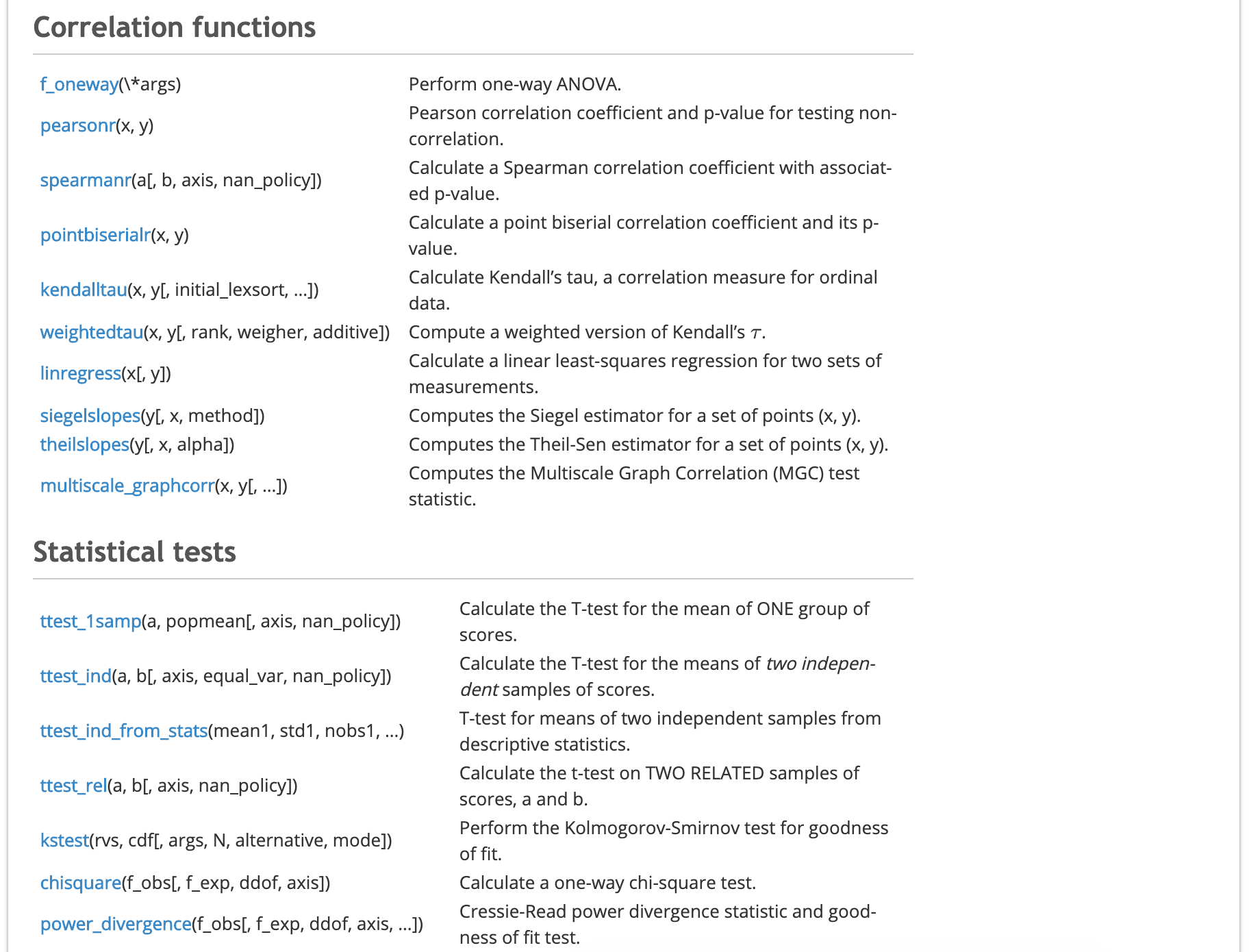 1/12/20
14
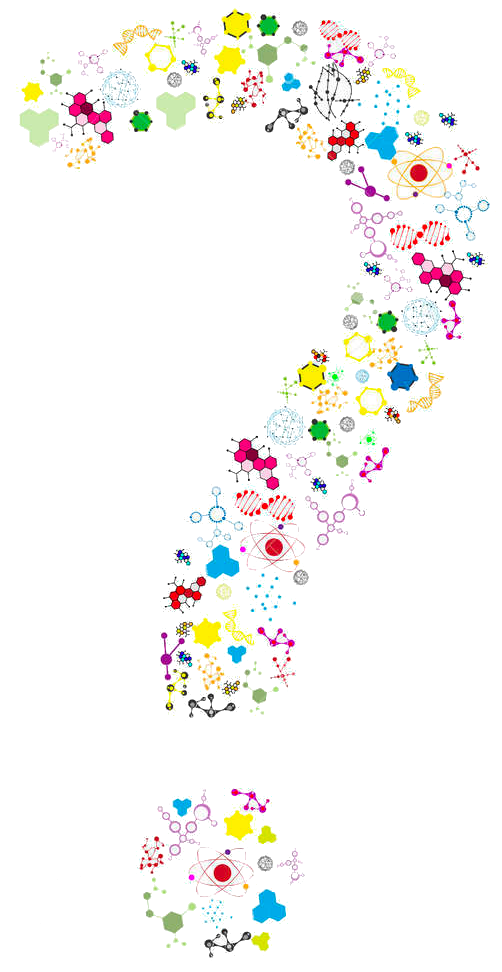 https://canvas.harvard.edu/courses/71191/quizzes/163816
1/12/20
15
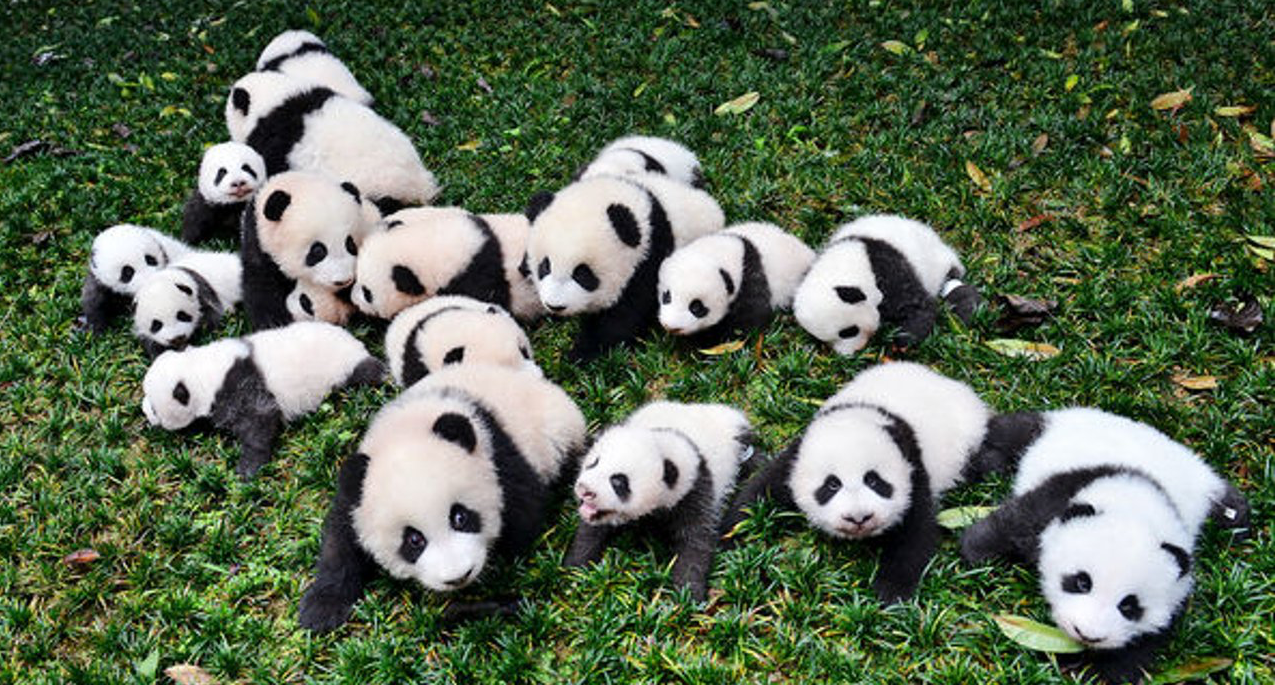 Pandas
1/12/20
16
Pandas
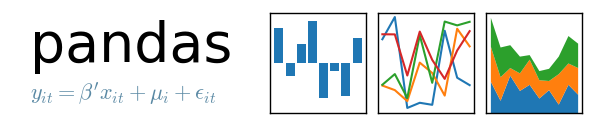 Pandas provides a more sophisticated data structurelayer over NumPy to handle annotated sequentialand/or tabular data of mixed types (including missing values).

DataFrame is the main data type.
Equivalently captures:
Ordered list of records, each with the same fields of fixed types.
A matrix with mixed data types and row/column annotations.
An R data.frame.

Made up of Series.
Which are annotated NumPy arrays.
Which in turn are just fancy lists.
1/12/20
17
DataFrame
1/12/20
18
DataFrame
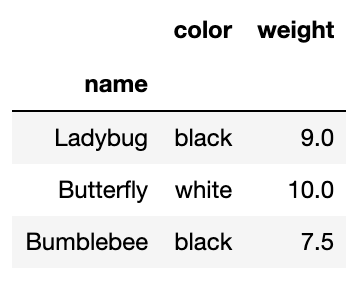 1/12/20
19
DataFrame
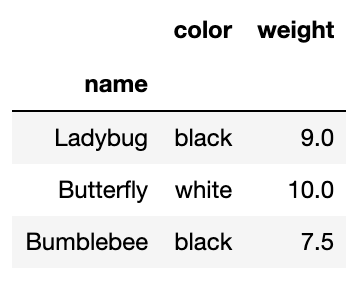 1/12/20
20
DataFrame
1/12/20
21
DataFrame
1/12/20
22
DataFrame
1/12/20
23
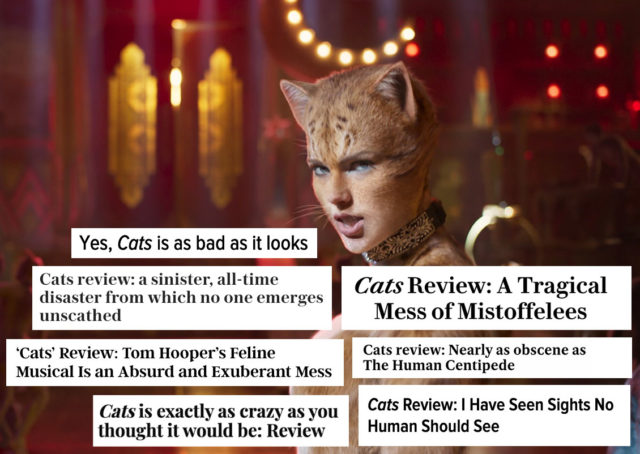 DataFrames from files
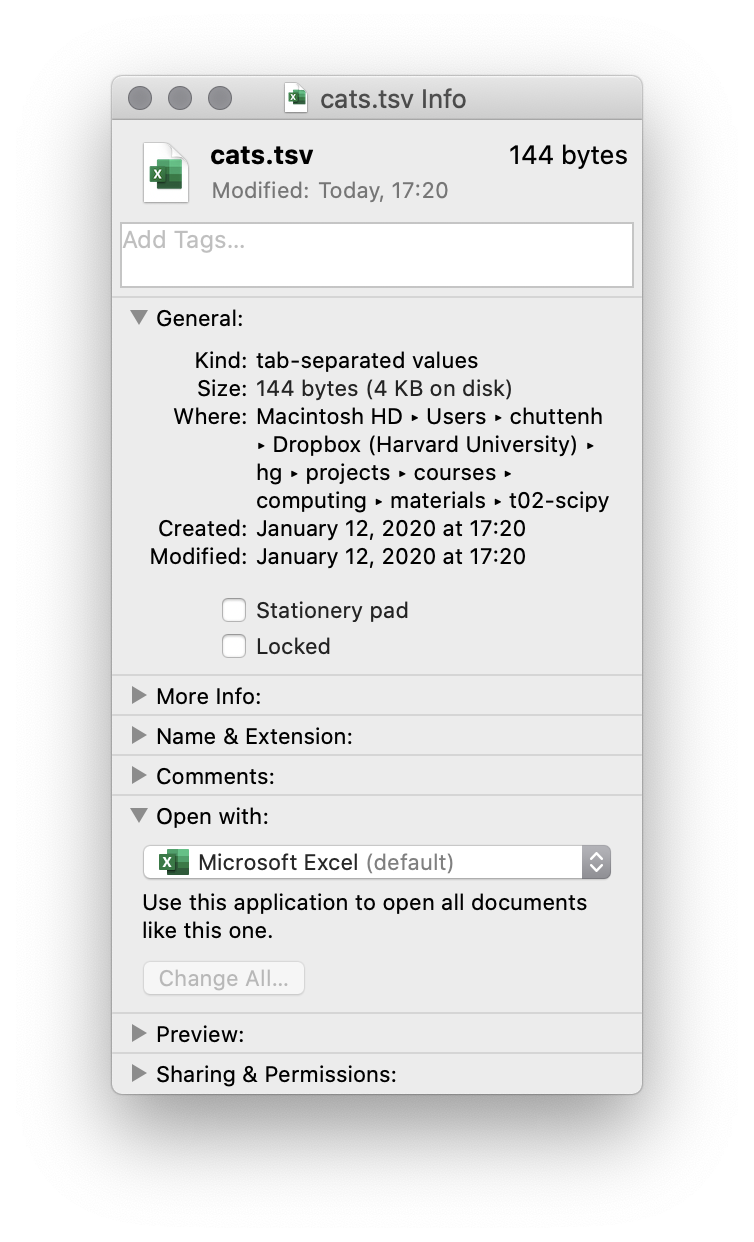 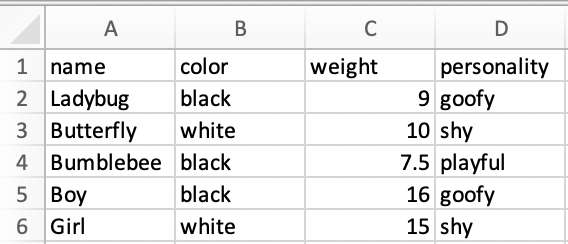 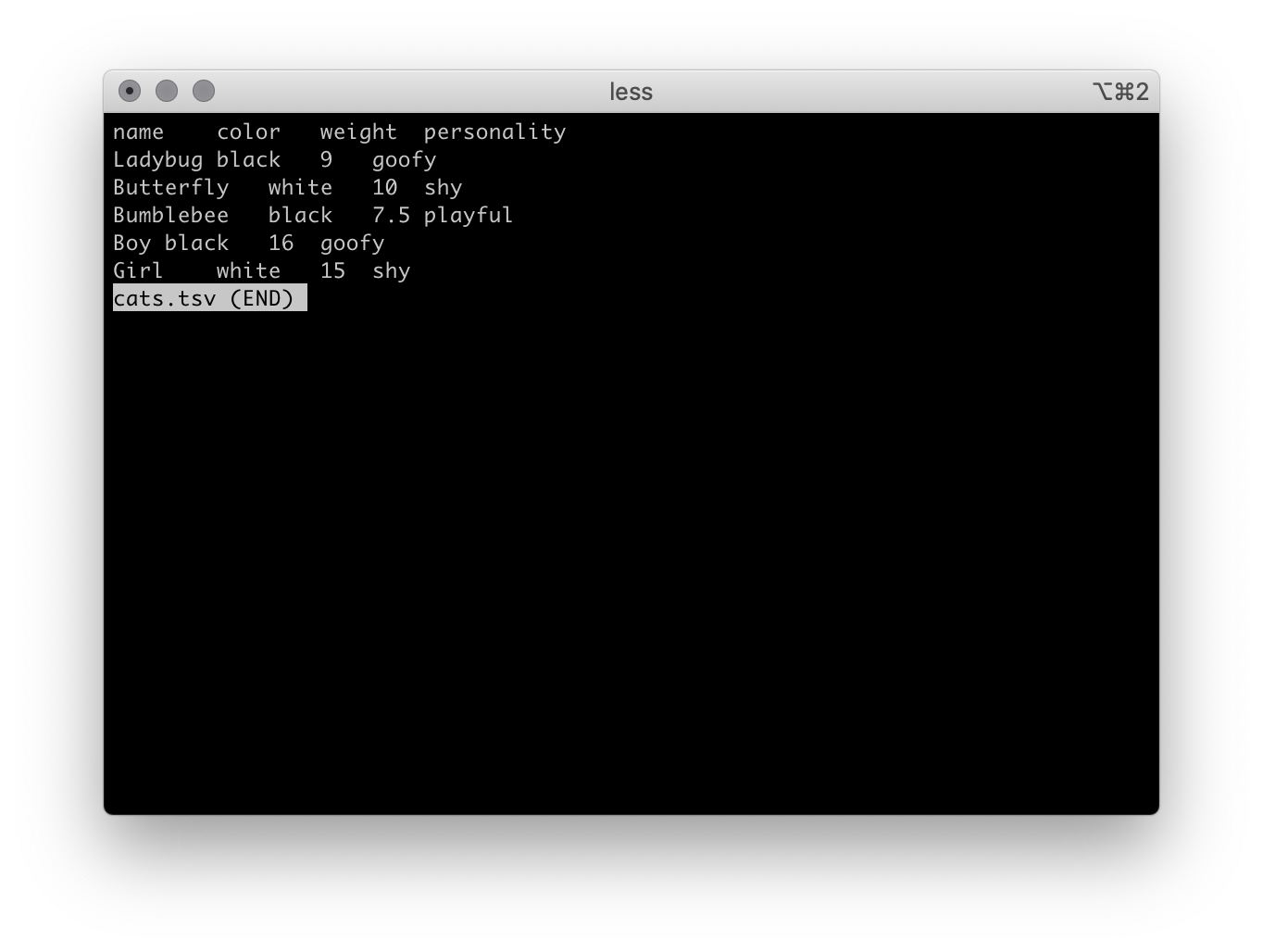 1/12/20
24
DataFrames from files
1/12/20
25
matplotlib and Seaborn
1/12/20
26
matplotlib (and pyplot)
1/12/20
27
matplotlib
1/12/20
28
matplotlib
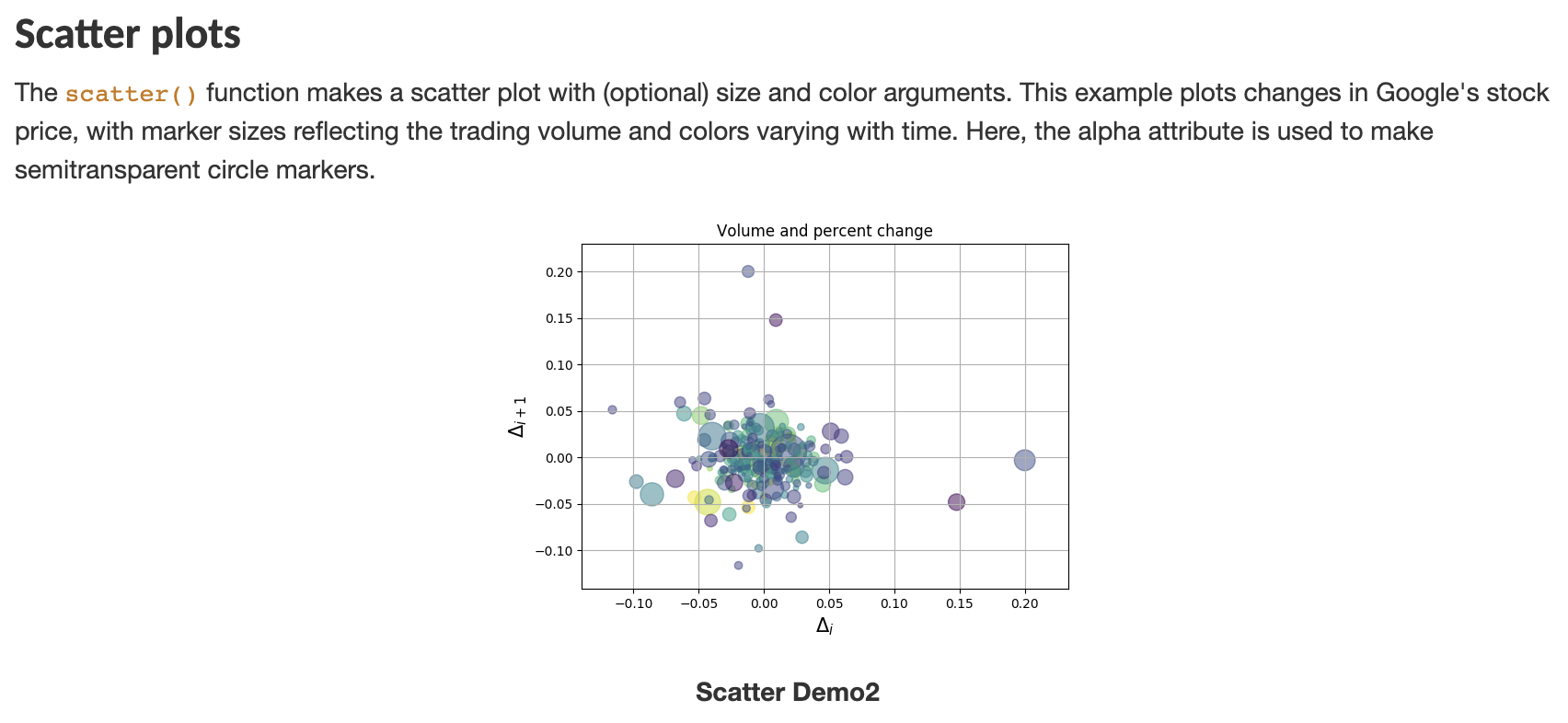 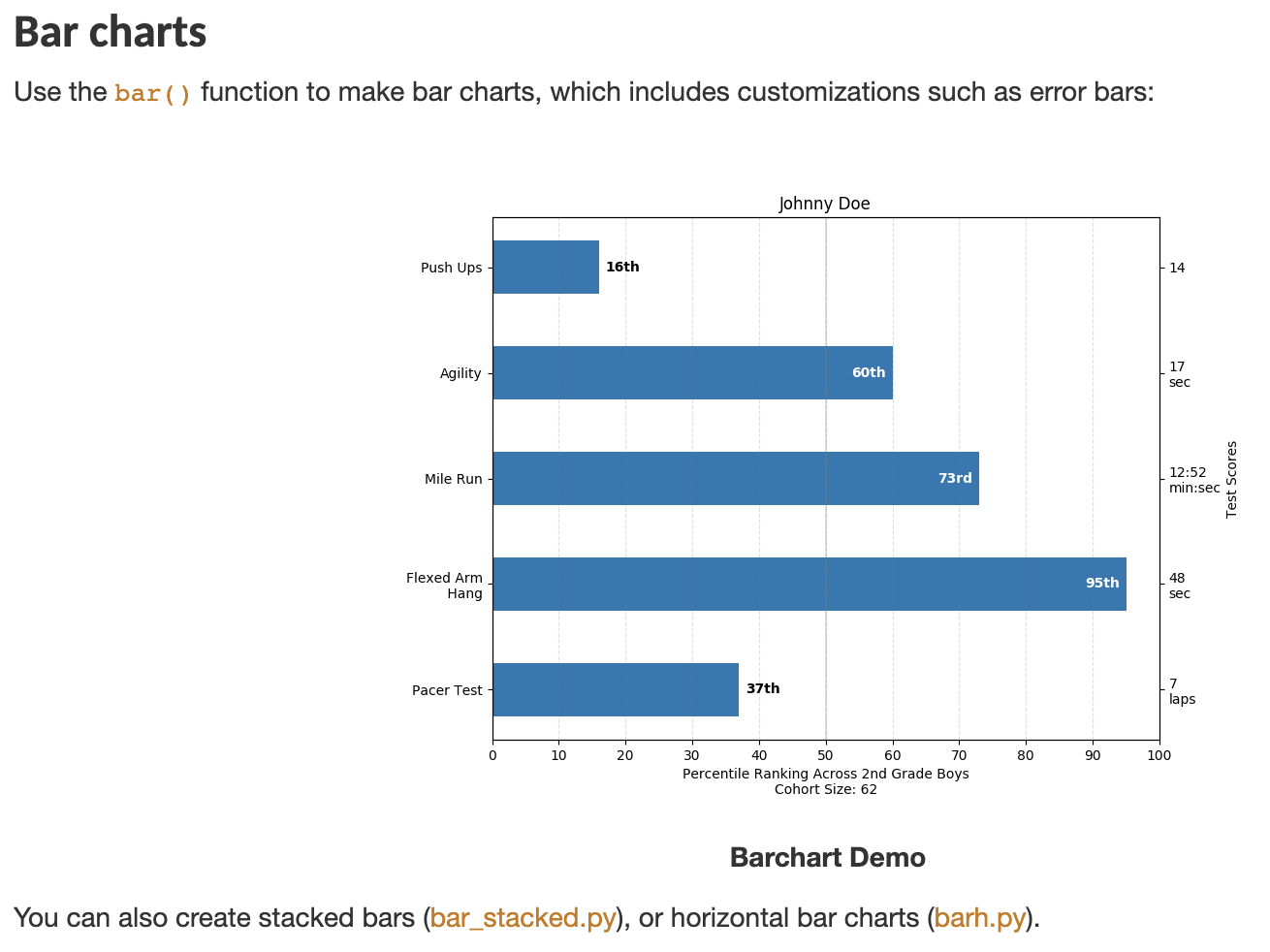 1/12/20
29
matplotlib
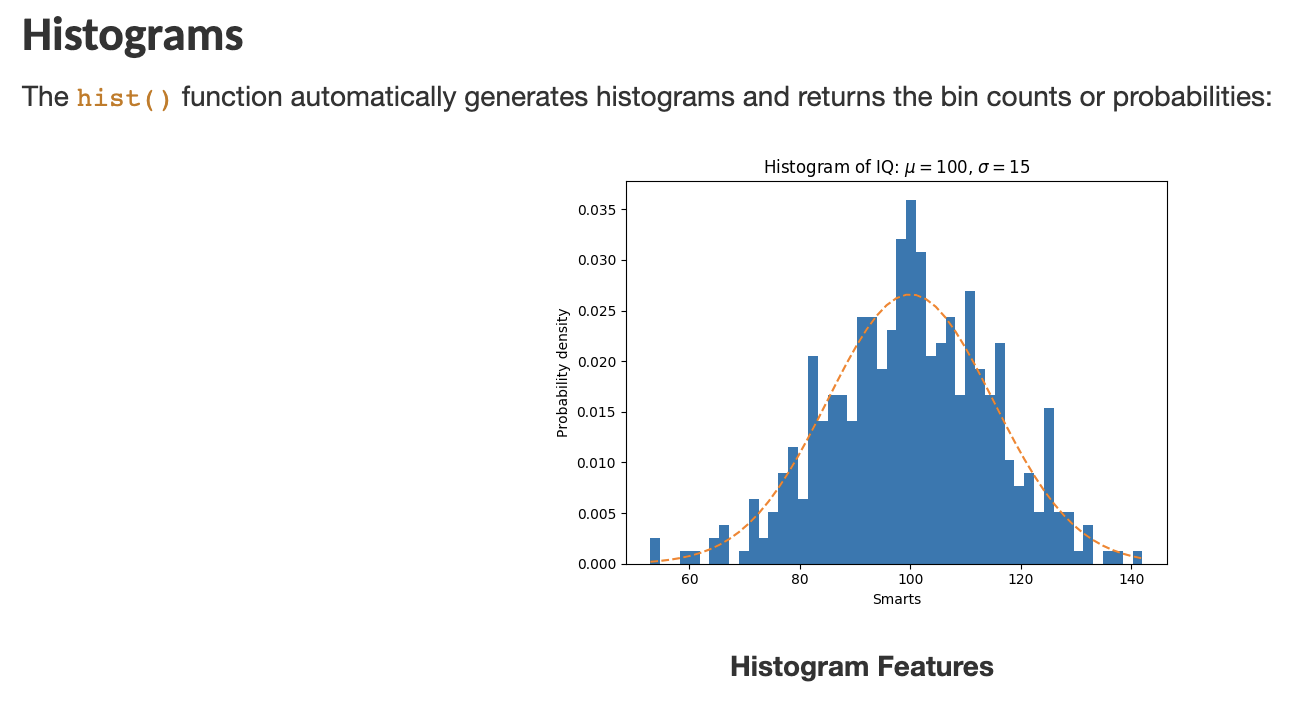 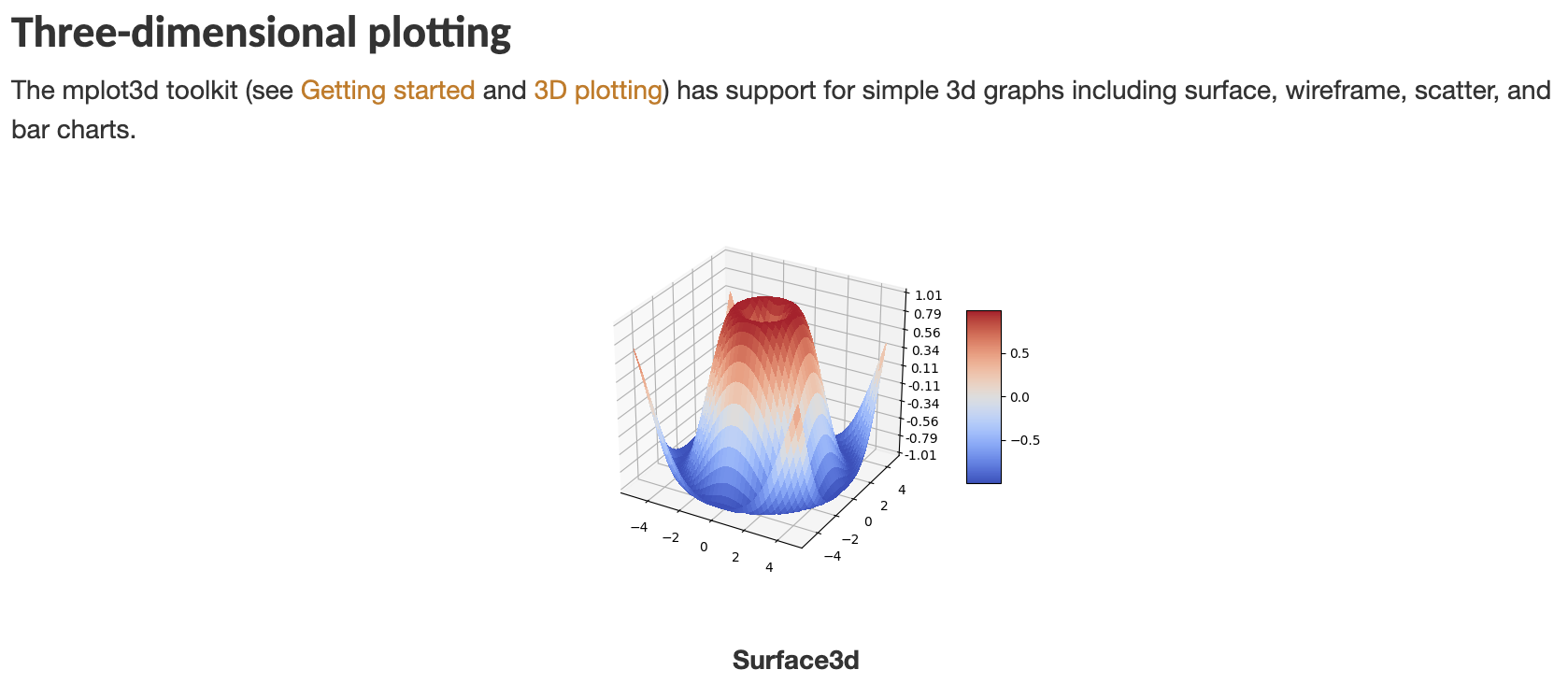 1/12/20
30
matplotlib
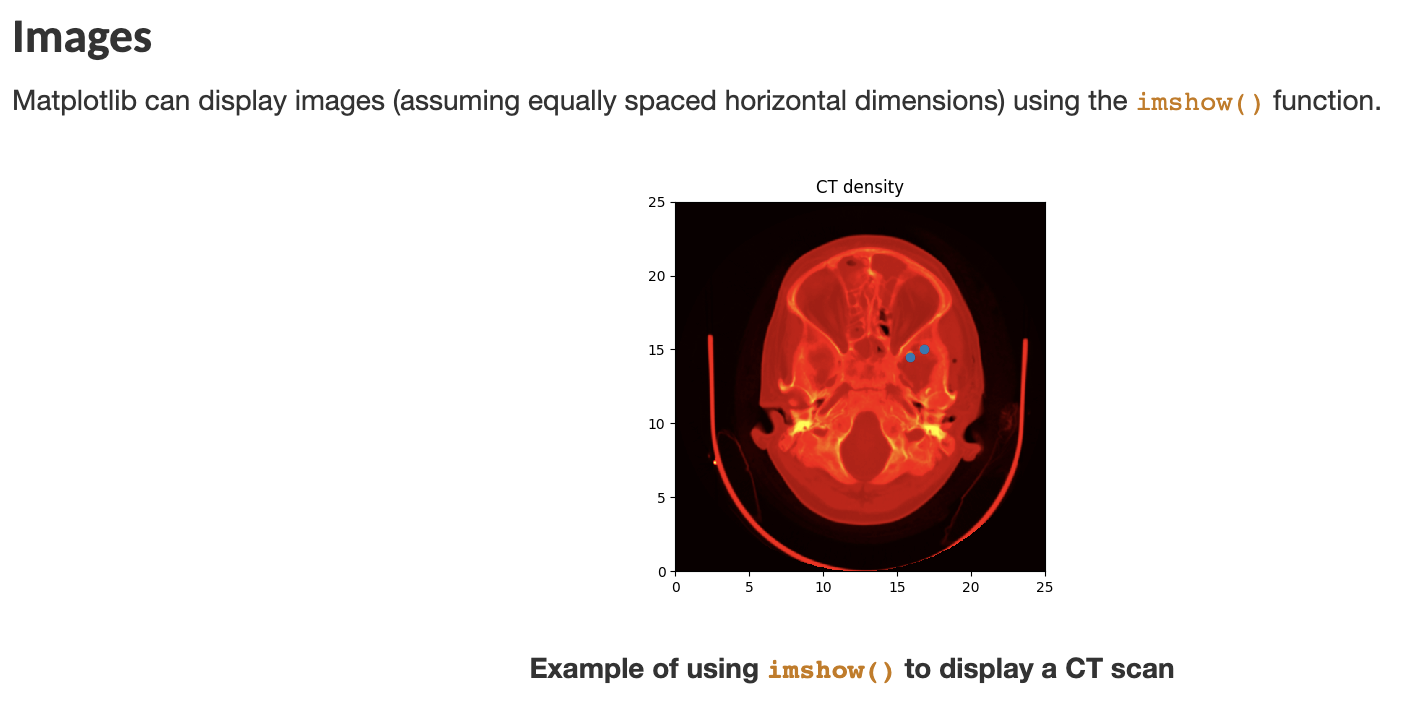 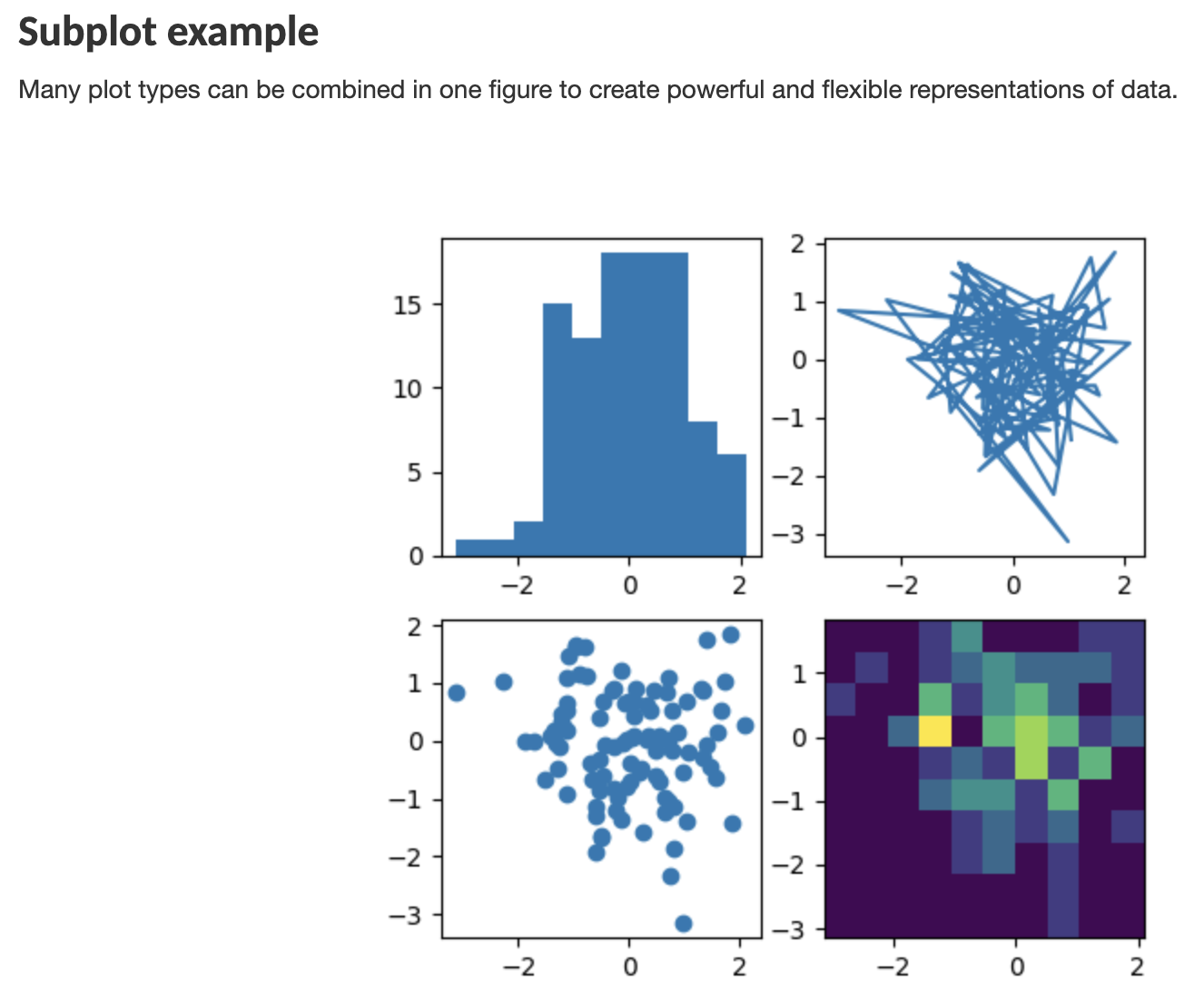 1/12/20
31
matplotlib examples
1/12/20
32
matplotlib examples
1/12/20
33
Seaborn
1/12/20
34
Seaborn examples
1/12/20
35
Seaborn examples
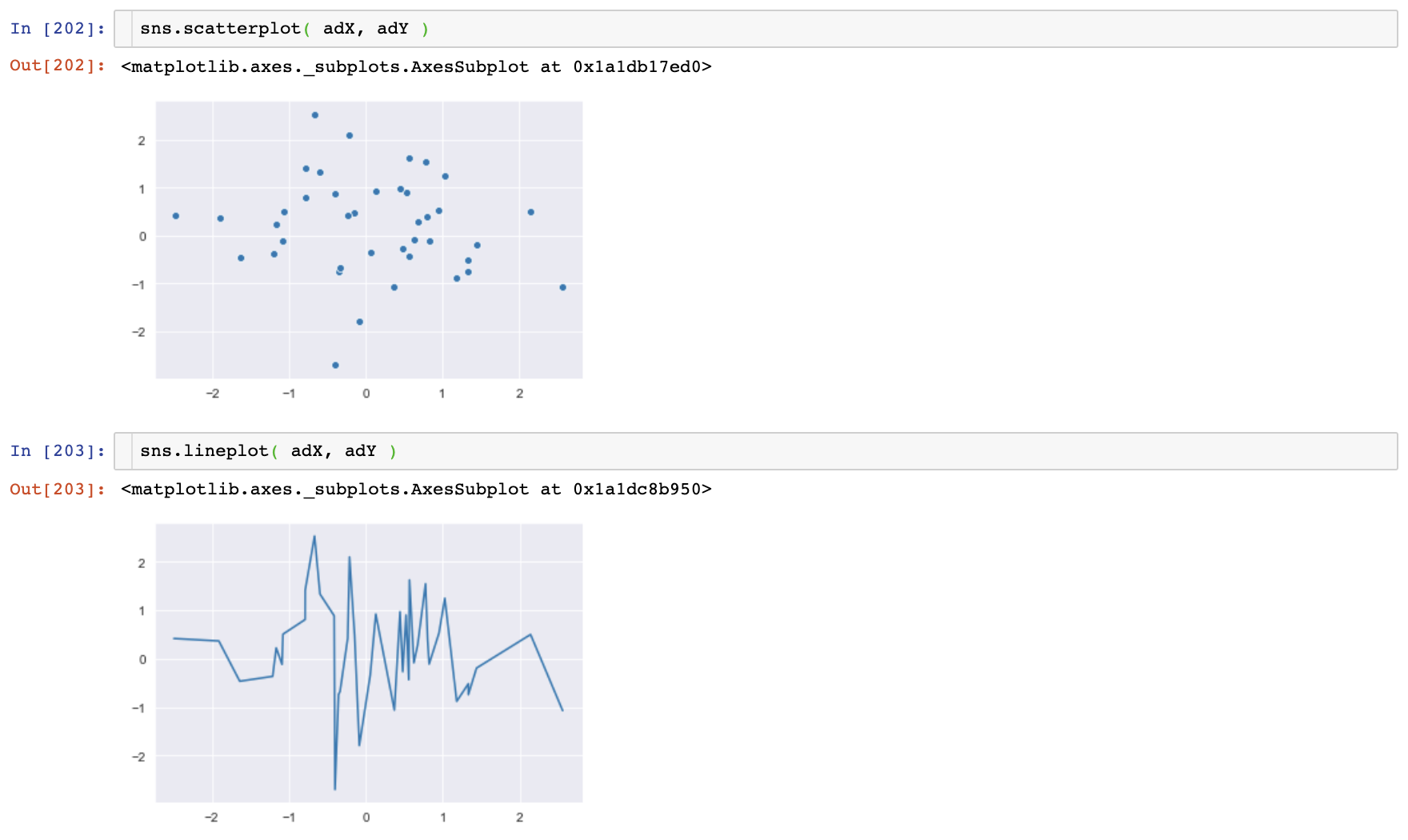 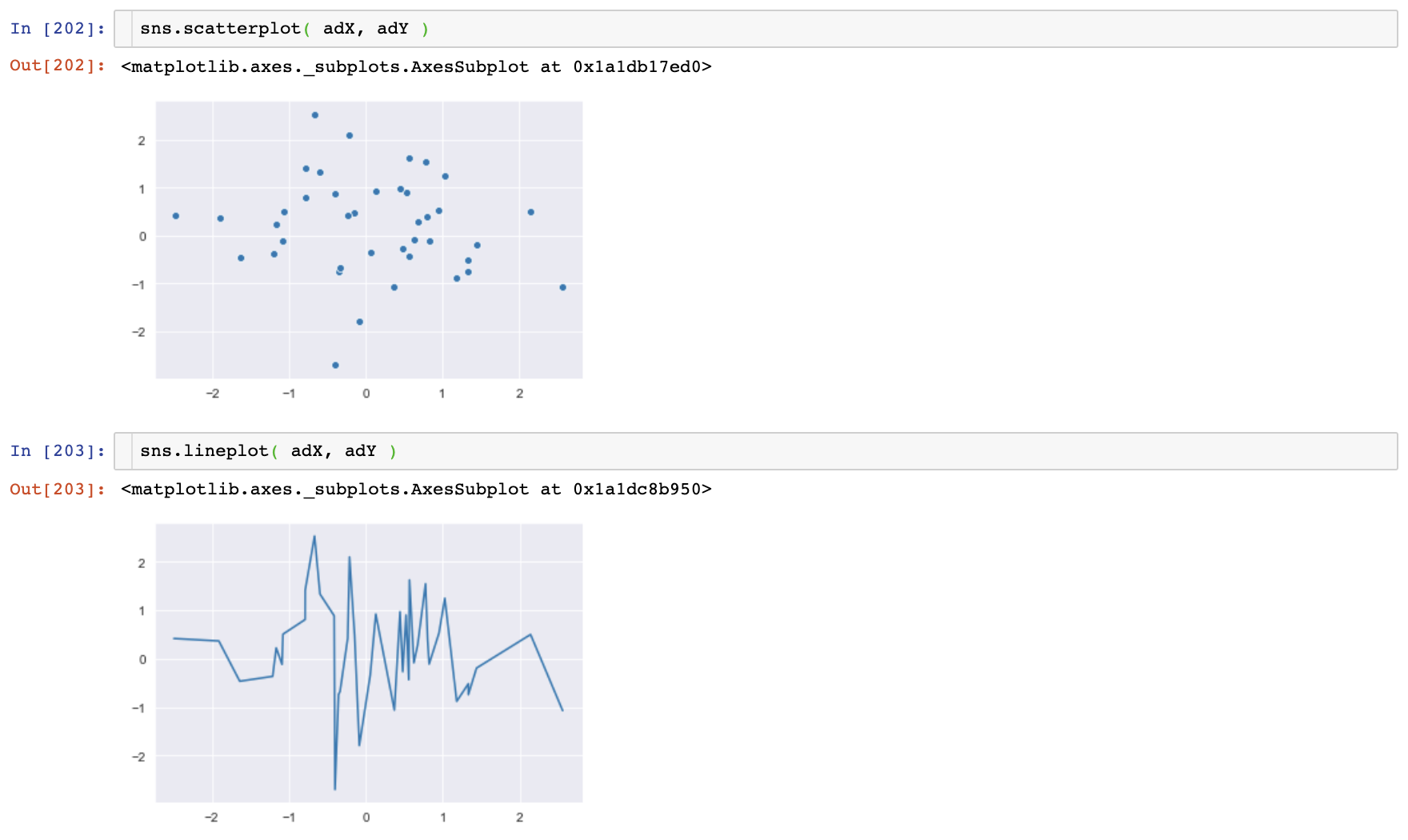 1/12/20
36
Seaborn examples
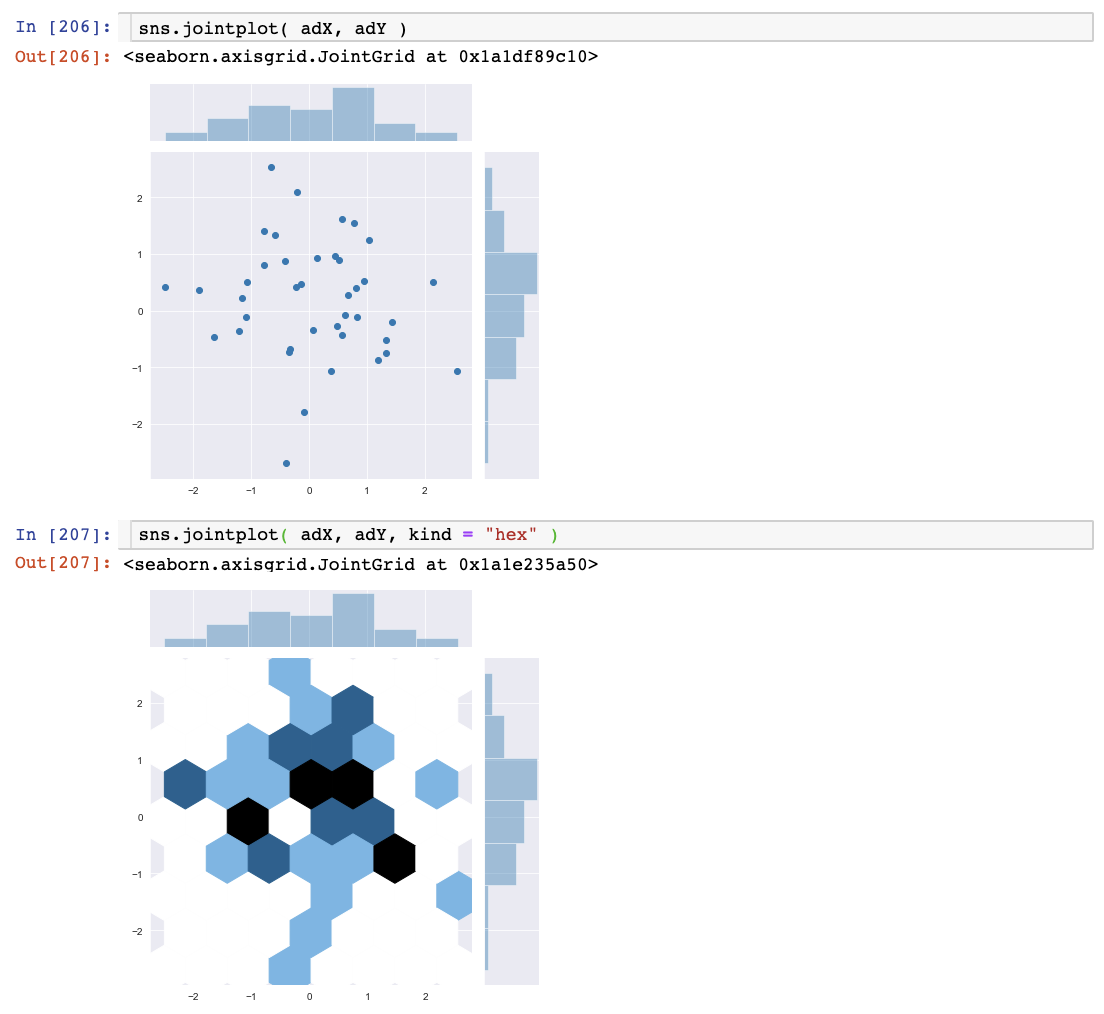 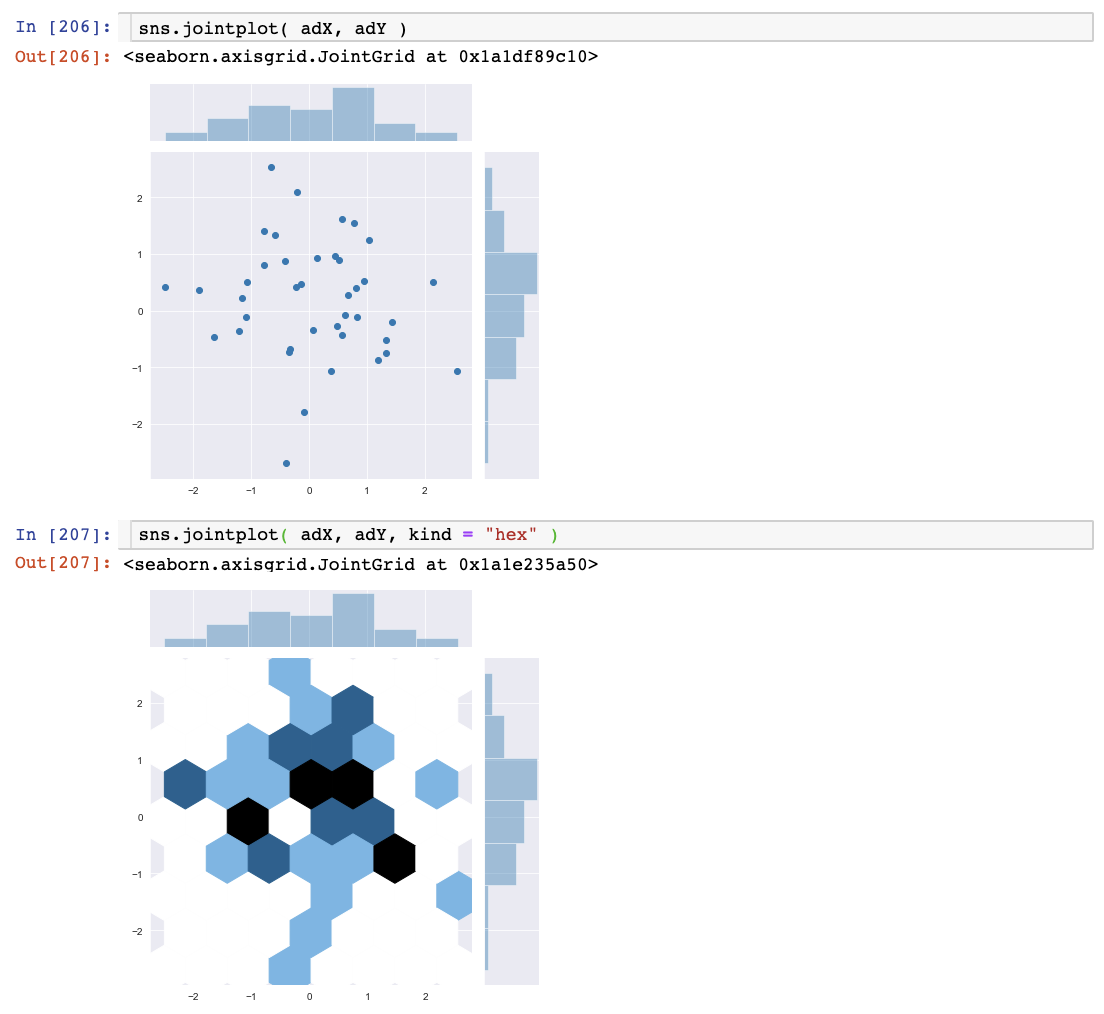 1/12/20
37
Seaborn examples
1/12/20
38
Seaborn ad nauseum
1/12/20
39
How can I possibly remember all of this?
1/12/20
40
Don’t!
Google is still your friend.
https://www.scipy.org/
https://docs.scipy.org/doc/numpy/user/quickstart.html
https://www.scipy.org/getting-started.html
https://pandas.pydata.org/pandas-docs/stable/getting_started/index.html
https://www.shanelynn.ie/using-pandas-dataframe-creating-editing-viewing-data-in-python/
https://matplotlib.org/tutorials/introductory/usage.html
https://matplotlib.org/gallery/index.html
https://seaborn.pydata.org/tutorial.html
https://seaborn.pydata.org/examples/index.html

And more that we’ll see during the lab…
1/12/20
41
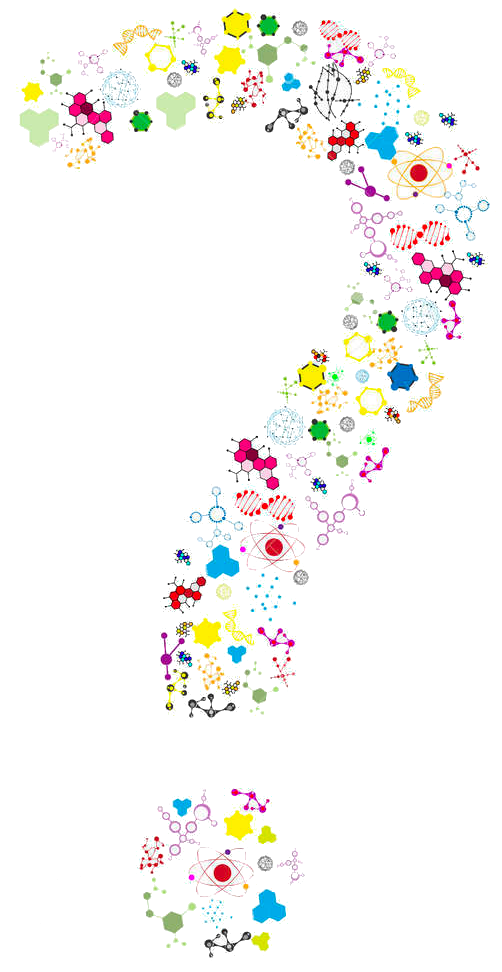 https://canvas.harvard.edu/courses/71191/quizzes/163817
1/12/20
42